CLIMATE CHANGEs IN GHANA
Presented by:
Catherine Ellonye
(MSc. Environmental Science)
On: 
8th November, 2017.
Content
Introduction
The Map of Ghana
Average Weather Conditions In Ghana
Climate: Average Monthly Weather In The Capital, Accra – Ghana
Impact of climate change on Ghana Economy
Conclusion
Reference
Introduction
Climate is the average weather in a place over many years.
Weather is the mix of events that happens each day in our atmosphere. It tells people about the temperature, cloudiness, humidity, and whether a storm is likely in the next few days. 
While the weather can change in just a few hours, climate takes hundreds, thousands, even millions of years to change
The Map of Ghana
Average Weather Conditions In Ghana
Ghana has a tropical climate with daily temperatures ranging between 25ºC and35ºC.
It can be very humid at times, but there is always the sea breeze which ensures that there is a little refreshment.
In the north of Ghana it is drier and warmer because of the influence of the Sahara. The rainy season in the North lasts from April to October. In the south from April to June and a second rainy season in September and October. 
In the dry season, thus December to March the harmattan wind blows from the Sahara across the country
CLIMATE: AVERAGE MONTHLY WEATHER IN the capital, ACCRA - GHANA
During the months June, July, August, September and October you will experience pleasant weather with a nice average temperature.
On average, the temperatures are always high.
Most rainfall (rainy season / monsoon) is seen in May and June.
Accra has dry periods in January, February and December.
On average, the warmest month is January.
On average, the coolest month is July.
June is the wettest month. 
January is the driest month.
The diagrams below show the average monthly weather conditions in the capital, Accra – Ghana.
AVERAGE MINIMUM AND MAXIMUM TEMPERATURE OVER THE YEAR
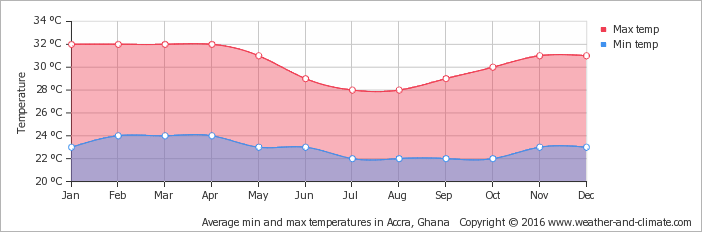 AVERAGE MONTHLY HOURS OF SUNSHINE OVER THE YEAR
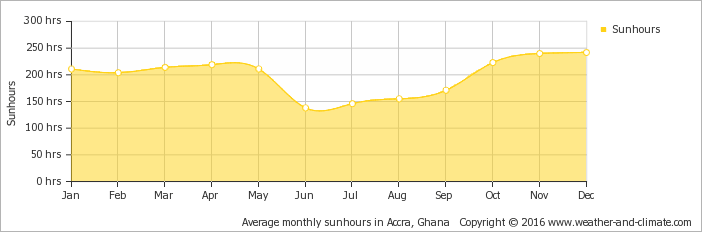 AVERAGE MONTHLY PRECIPITATION OVER THE YEAR (RAINFALL, SNOW)
AVERAGE MONTHLY RAINY DAYS OVER THE YEAR
AVERAGE HUMIDITY OVER THE YEAR
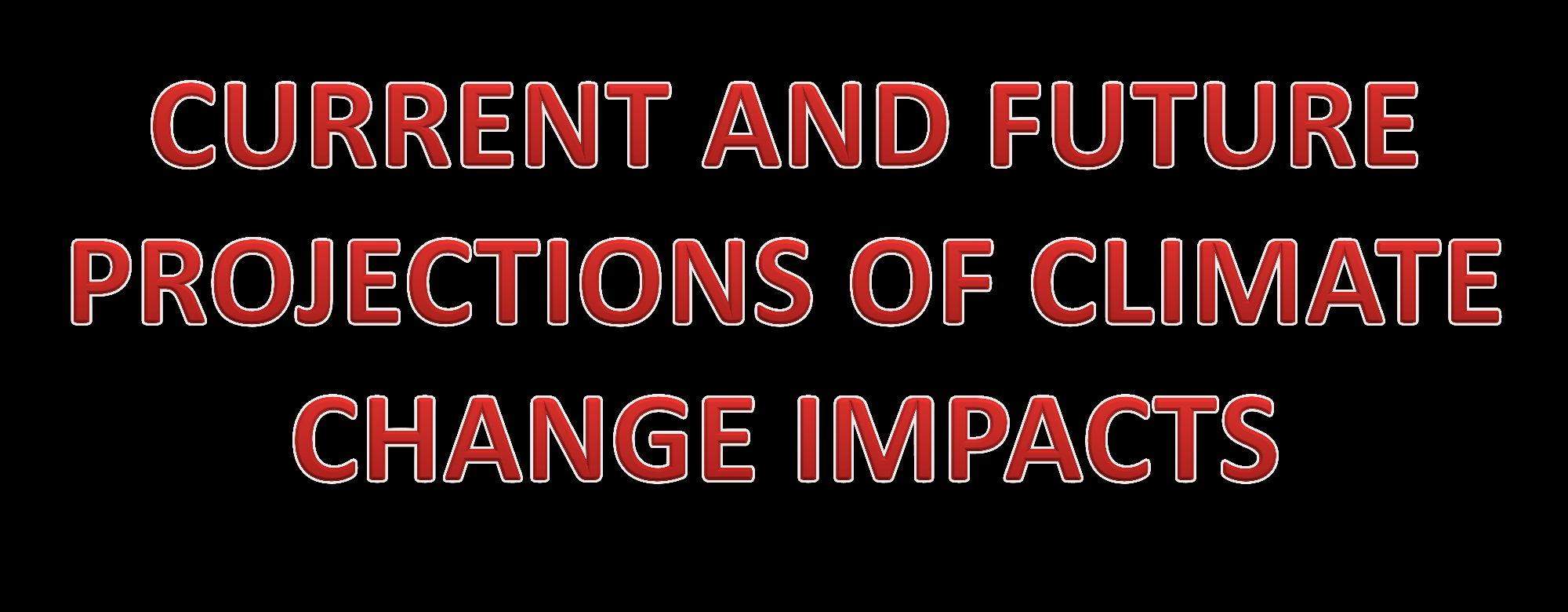 CLIMATE CHANGE IMPACTS IN GHANA
•Average annual temperatures have been rising steadily in 5 of the 6 agro-ecological zones of Ghana. 
•The Rainforest Zone (Wet Evergreen Forest Type) a temperature rise of 1°C over a period of 40 years has led to a decrease in total rainfall amount by 500mm over the period. 
•The impacts of the rising temperatures and variable rainfall pattern include: 
–transformation of perennial rivers into seasonal rivers, 
–intensive rainfall, 
–frequent flood and drought events.
Impact on Agriculture
•Reduction in crop yields and agriculture productivity. 
•Increased incidence of pest attacks. 
•Limit the availability of water. 
•Exacerbation of drought periods. 
•Reduction in soil fertility. 
•Low livestock productivity and high production cost. 
•Reduced labour for agriculture due to health related risks.
Effects on Food Security
•Impacts of climate change are likely to be more severe in the food production sector of the economy. 
•The price of rice is projected to increase by 60 % without climate change but with climate change it could go up by as much as 121%. 
•Prices of maize are projected to increase by up to 153 % in 2050 with climate change, instead of just more that 60 % without climate change. 
•About 70% of the population who depend directly or indirectly on agriculture are particularly vulnerable. 
•Key economic assets such as cocoa, maize, coconut and bananas, among others, are subject to shifting climatic trends and unpredictability.
Impact on National Water Resources and Fisheries
•General reduction in annual river flows in Ghana by 15-20 % for the year 2020 and 30-40 % for the year 2050. 
•Reduction in groundwater recharge of 5-22 % for 2020 and 30-40% for 2050. 
•Demand for irrigation water is likely to rise by 40-150 % for 2020 and 150-1200 % for 2050. 
•If mitigation measures are not pursued by the year 2020, the hydropower generation will experience a reduction of 60 %. 
•The unpleasant reality is that by the year 2020, all river basins will be vulnerable and the whole country will face acute water shortage.
FUTURE PROJECTIONS OF CLIMATE CHANGE IMPACTS
•Future projections suggest a temperature increase of 1.0 to 3.0°C by the 2060s, and 1.5 to 5.2°C by the 2090s, as well as severe changes in seasonality, rising sea levels and storm surges 
•Of all economic activities, agriculture will be among those in greatest need to adapt. Many of the poorer, food-insecure farmers and local communities are particularly vulnerable to the effects of climate change on crop production
Impact of climate change on Ghana Economy
First, agriculture is a major sector of the economy. It accounts for about a third of national income and export earnings and employs almost two thirds of the workforce. The sector is already exposed to climate variability, particularly in its northern regions, and this could worsen under climate change
Second, hydropower accounts for about two-thirds of total electricity supply in Ghana. Recent shortages revealed the country’s vulnerability to fluctuations in energy supply. Despite planned diversification, hydropower is expected to remain a major energy source over the coming decades and this raises concerns about the effect of climate change on river flows and generation capacity
Conclusion
Finally, Ghana has a large infrastructure deficit, particularly roads in the rural areas, and many households have poor access to markets and public services. Ten percent of the government’s budget is already allocated to maintaining roads, and so if climate change damages road surfaces it could further widen the infrastructure gap.
Conclusion
Climate change is expected to unfold gradually over the coming decades, it is imperative that climate is already considered within national planning processes.
While sector studies are crucial for determining specific vulnerabilities, individual impact channels often interact with each other, either offsetting or amplifying final outcomes. A multi-sector approach is therefore essential for evaluating climate impacts in Ghana
climate change if care is not taken will reduce Ghana’s national welfare
However, in some sectors there are benefits from climate change, particularly within agriculture and fishing sectors
Reference
Institute of Statistical, Social and Economic Research (ISSER). The State of the Ghanaian Economy in 2011; Institute of Statistical, Social and Economic Research, University of Ghana: Accra, Ghana, 2012. 
National Development Planning Commission (NDPC). Ghana Shared Growth and Development Agenda, 2010–2013; Ghana’s medium term development agenda; National Development Planning Commission: Accra, Ghana, 2010.
Institute for Statistical, Social and Economic Research, University of Ghana, P. O. Box LG74, Legon, Accra, Ghana; E-Mail: fasante@ug.edu.gh
https://eo.ucar.edu/kids/green/what1.htm (accessed on 5/12/2017)
https://weather-and-climate.com/average-monthly-Rainfall-Temperature-Sunshine-in-Ghana (accessed on 5/12/2017)
THANK YOU FOR YOUR ATTENTION